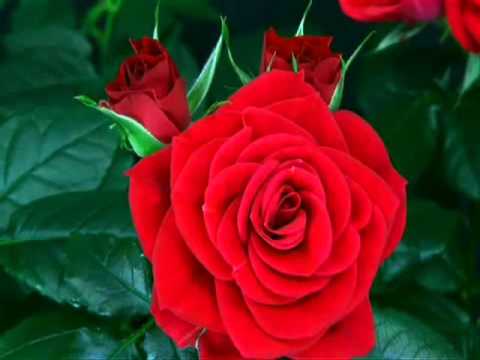 আজকের ক্লাসে সবাইকে গোলাপ ফুলের শুভেচ্ছা
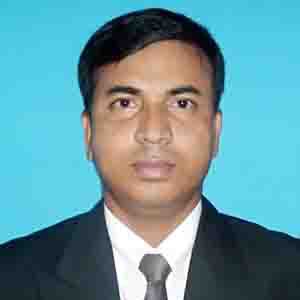 শিক্ষক পরিচিতি
 মোঃ আব্দুল গনি
প্রভাষক- ভূগোল
কুষ্টিয়া সিটি কলেজ, কুষ্টিয়া
মোবাইল : ০১৭৯৫৯৬৪৯৩৭
পাঠ পরিচিতি 
শ্রেণিঃদ্বাদশ 
বিষয়ঃ  মানব ভূগোল
অধ্যায়ঃষষ্ঠ
ছবিগুলো দেখে আজকের পাঠ কি হতে পারে তা বুঝার চেষ্টা কর
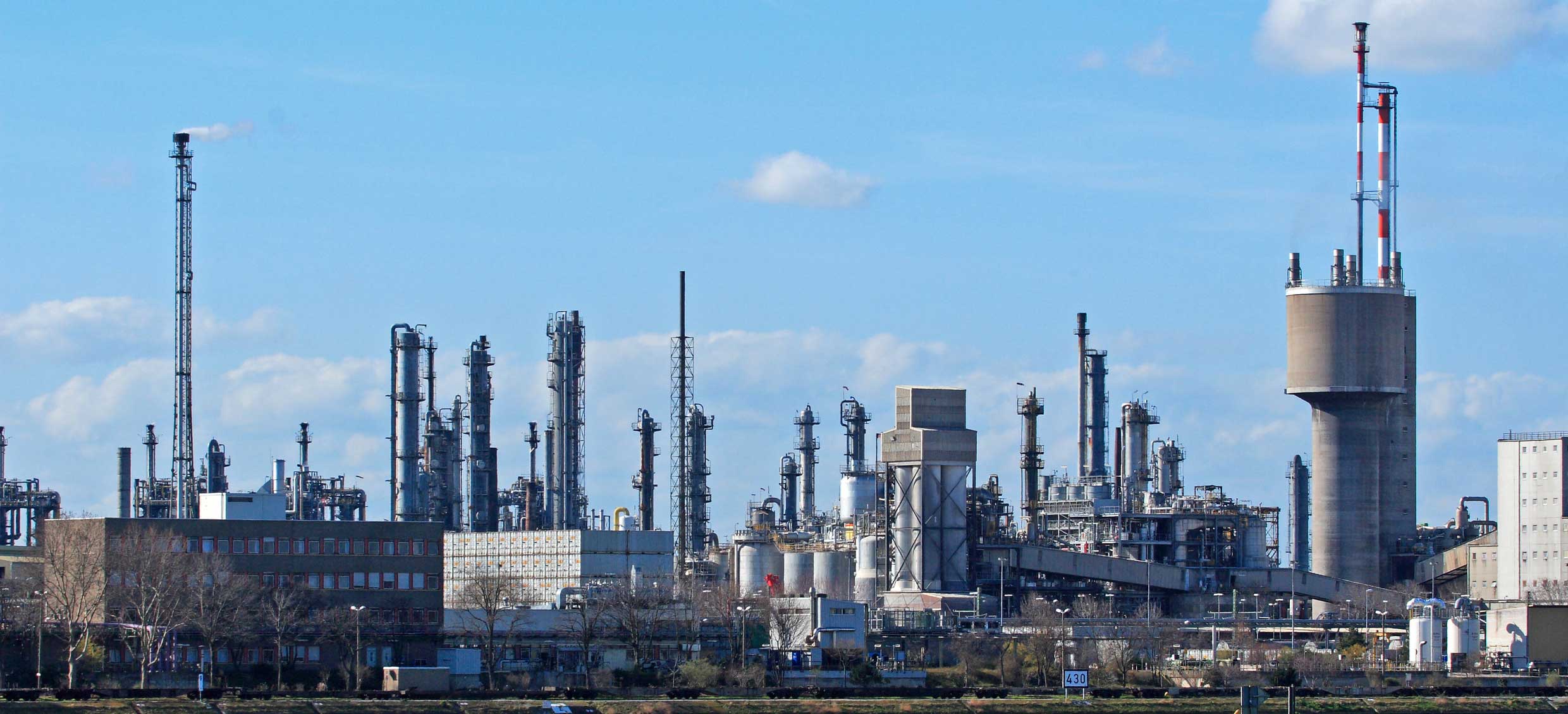 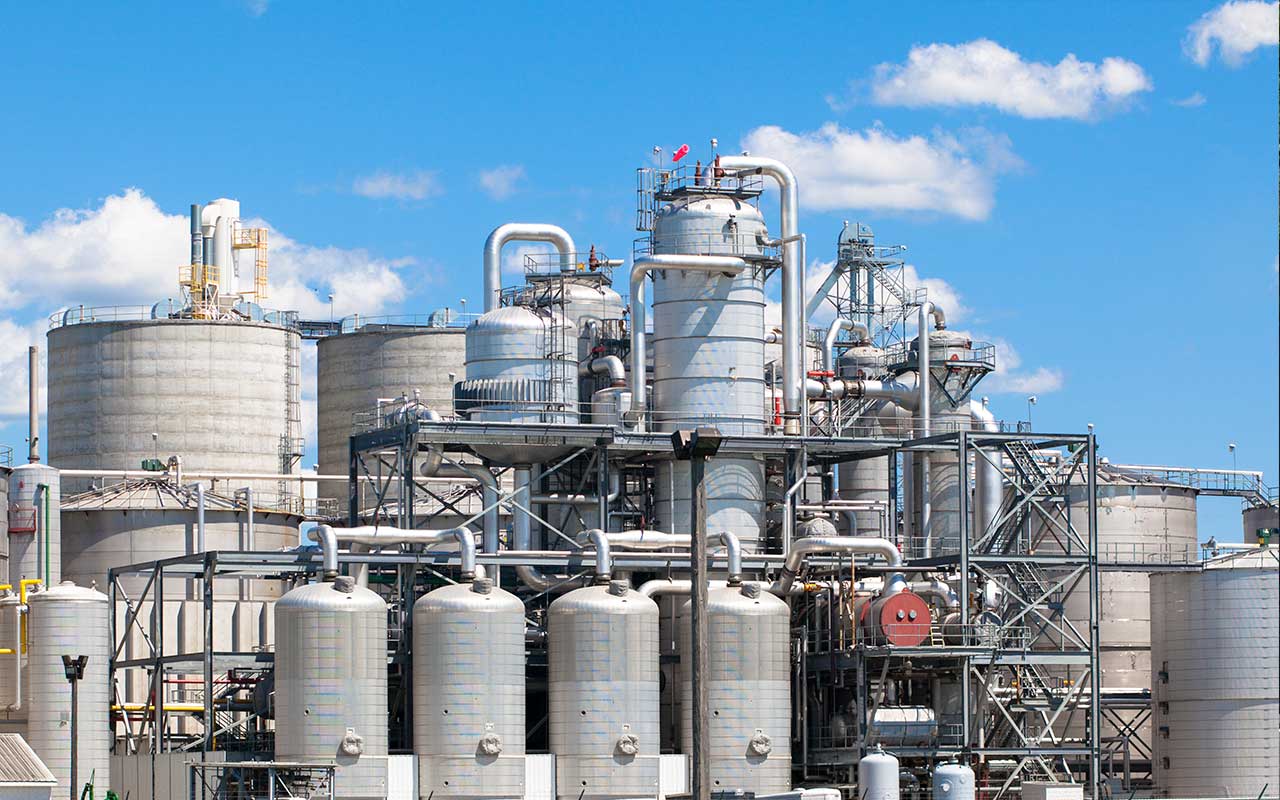 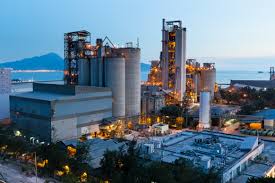 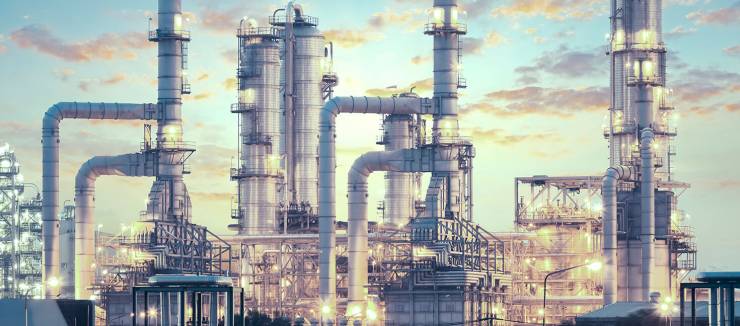 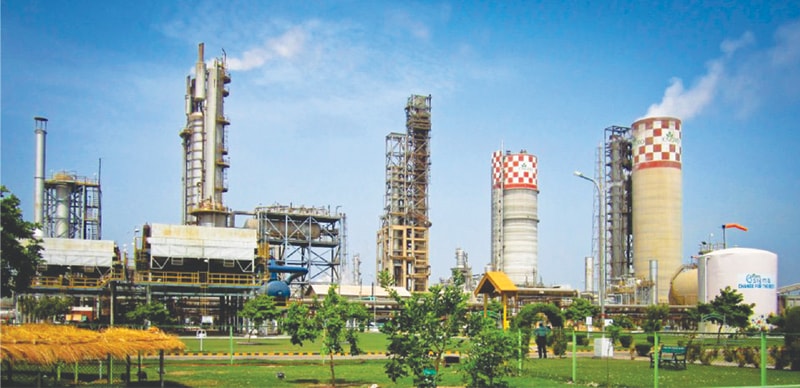 শিল্প
এ অধ্যায়ের পাঠগুলো থেকে আমরা যা যা শিখব
শিল্প কাকে বলে বলতে পারবে
 শিল্প গড়ে ওঠার নিয়ামক ব্যাখ্যা করতে পারবে
 বিশ্বের প্রধান দুটি শিল্পের ব্যাখ্যা করতে পারবে
 বাংলাদেশের প্রধান প্রধান শিল্পের অবস্থান বিশ্লেষণ করতে পারবে
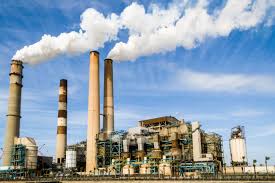 দ্রব্যের রূপগত পরিবর্তন ঘটিয়ে উপযোগিতা বৃদ্ধি করার প্রক্রিয়াই শিল্প।
wkí M‡o DVvi wbqvgKmg~n
Rjevqy
  KuvPvgvj
  kw³m¤ú`
  cvwbm¤ú`
  fMœ DcK‚j †iLv
we‡k¦i cÖavb cÖavb wkí
‡jŠn I B¯úvZ wkí
e¯¿ I eqb wkí
‡jŠn I B¯úvZ wkí
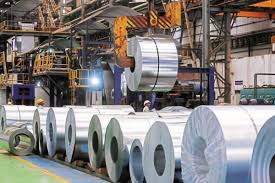 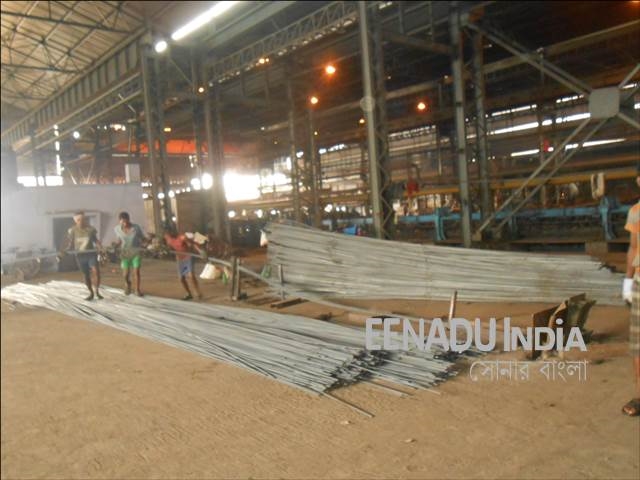 e¯¿ I eqb wkí
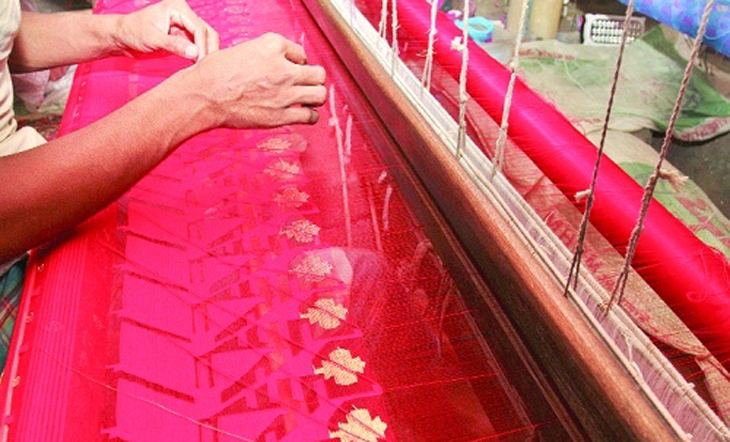 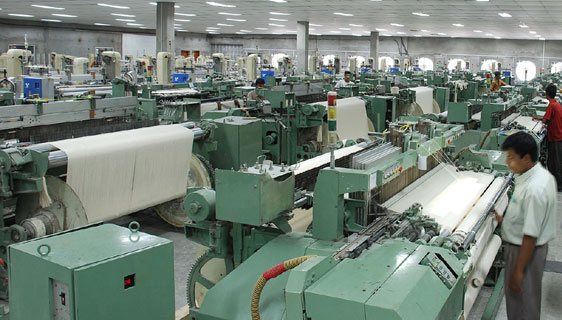 evsjv‡`‡ki cÖavb cÖavb wkí
wPwb wkí
  wm‡g›U wkí
  mvi wkí
  KvMR wkí
  cvU wkí
‰Zwi †cvkvK wkí
  Pv wkí
  Ilya wkí
  g„r wkí
  n¯Í wkí
evsjv‡`‡ki cÖavb cÖavb wkí
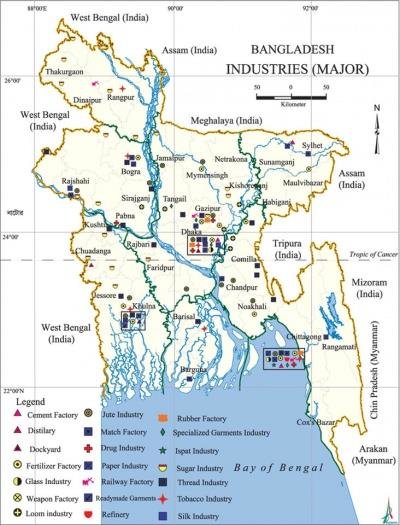 evsjv‡`‡ki cÖavb cÖavb wkí
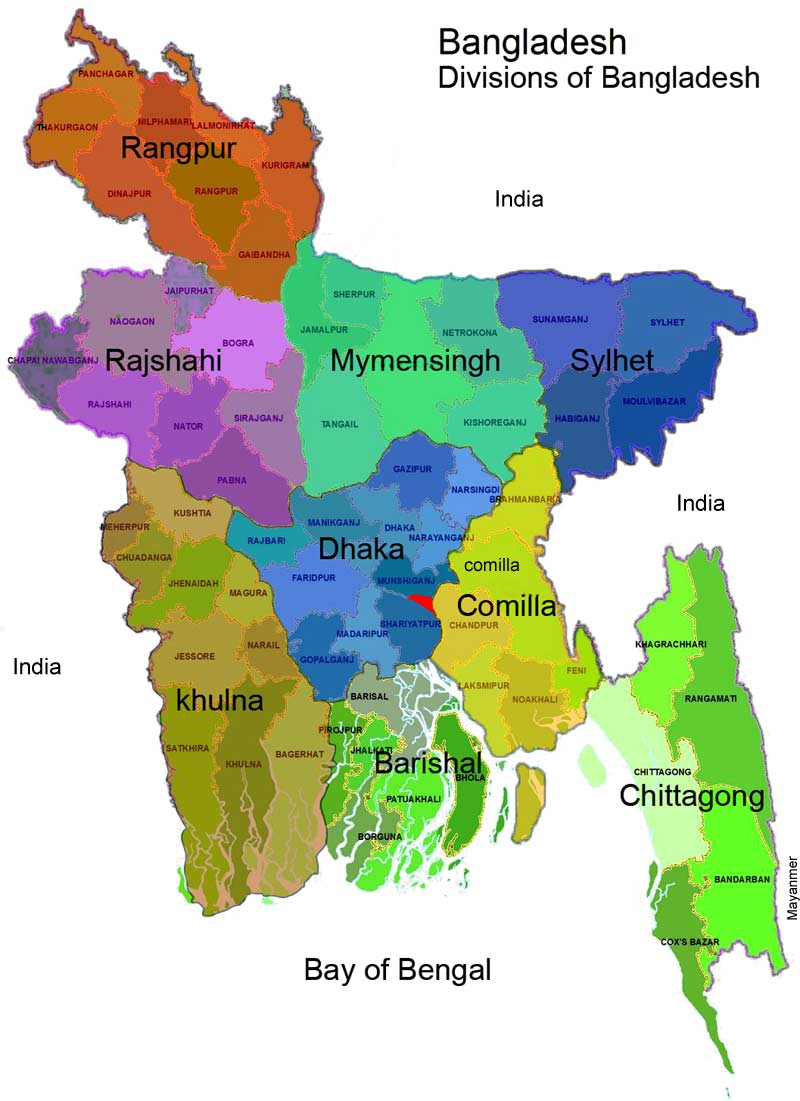 ‰Zwi †cvkvK wkí
Pv wkí
RvnvR fv½v wkí
‡Kiæ GÛ †Kvs
evsjv‡`‡ki RvnvR fv½v wkí
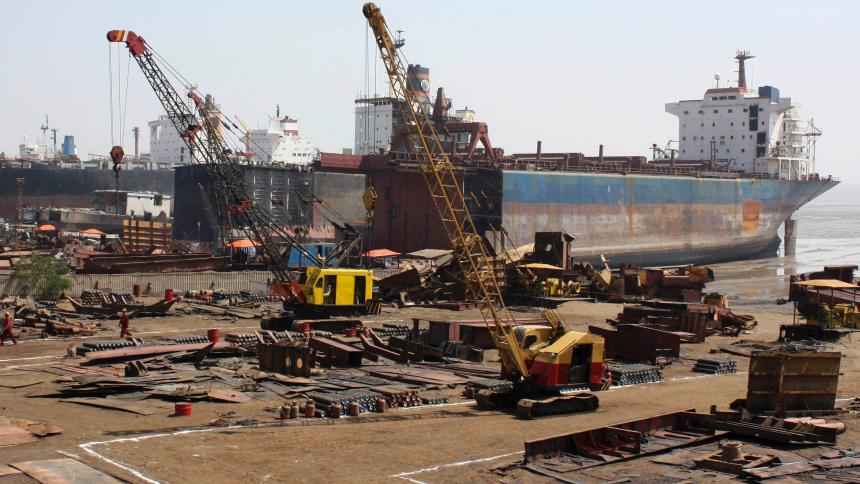 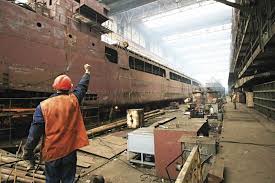 evsjv‡`‡ki cÖavb cÖavb mvi KviLvbv
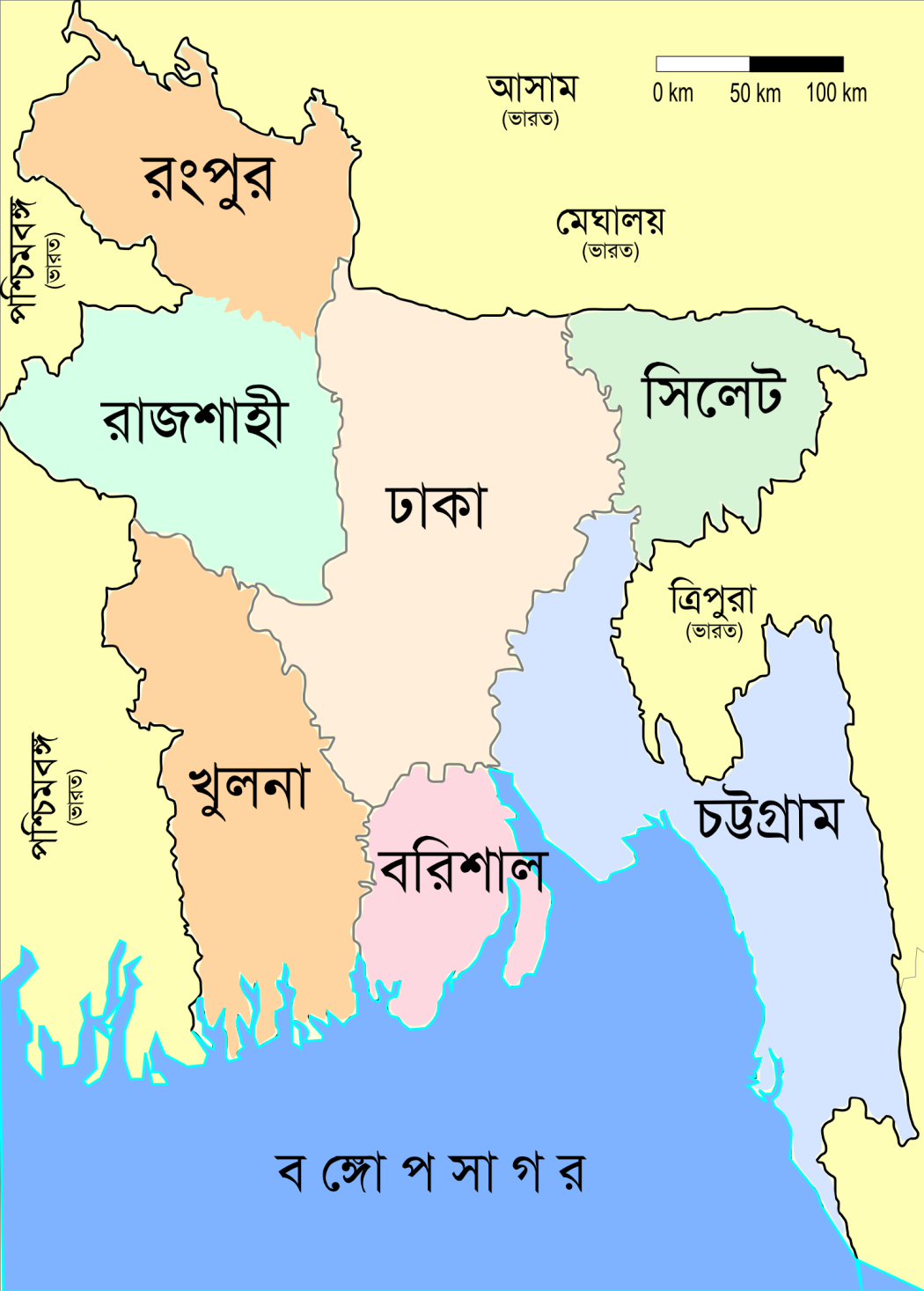 ‡dÂzMÄ mvi KviLvbv
mwilvevwo mvi KviLvbv
cjvkevwo mvi KviLvbv
‡Nvovkvj mvi KviLvbv
AvïMÄ mvi KviLvbv
PÆMÖvg mvi KviLvbv
Lyjbv mvi KviLvbv
evsjv‡`‡ki mvi KviLvbvi K‡qKwU cÖwZwPÎ
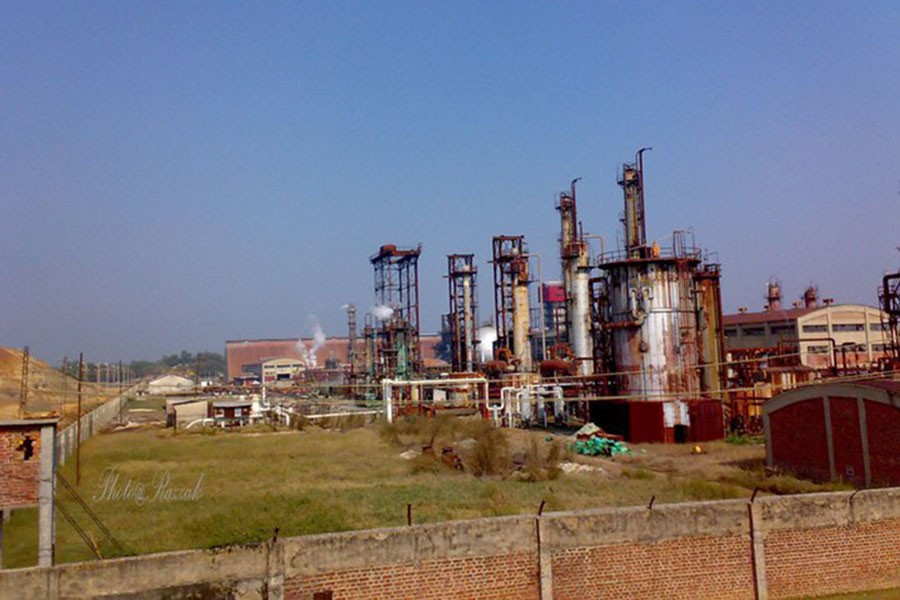 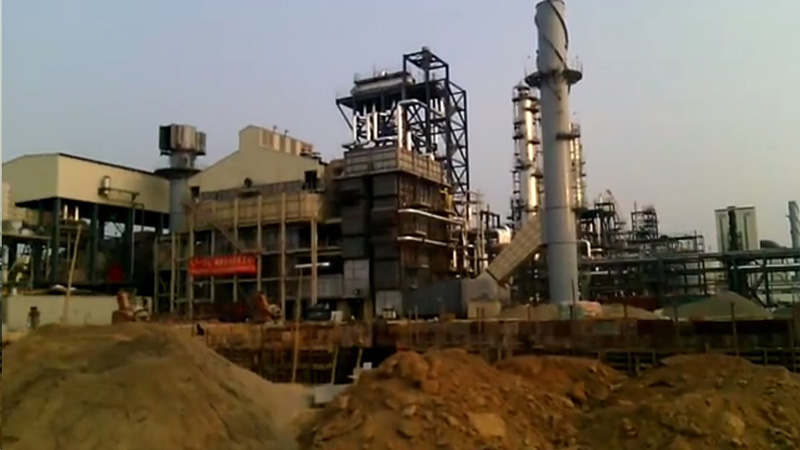 evsjv‡`‡ki cÖavb cÖavb wm‡g›U wkí
QvZK wm‡g›U wkí
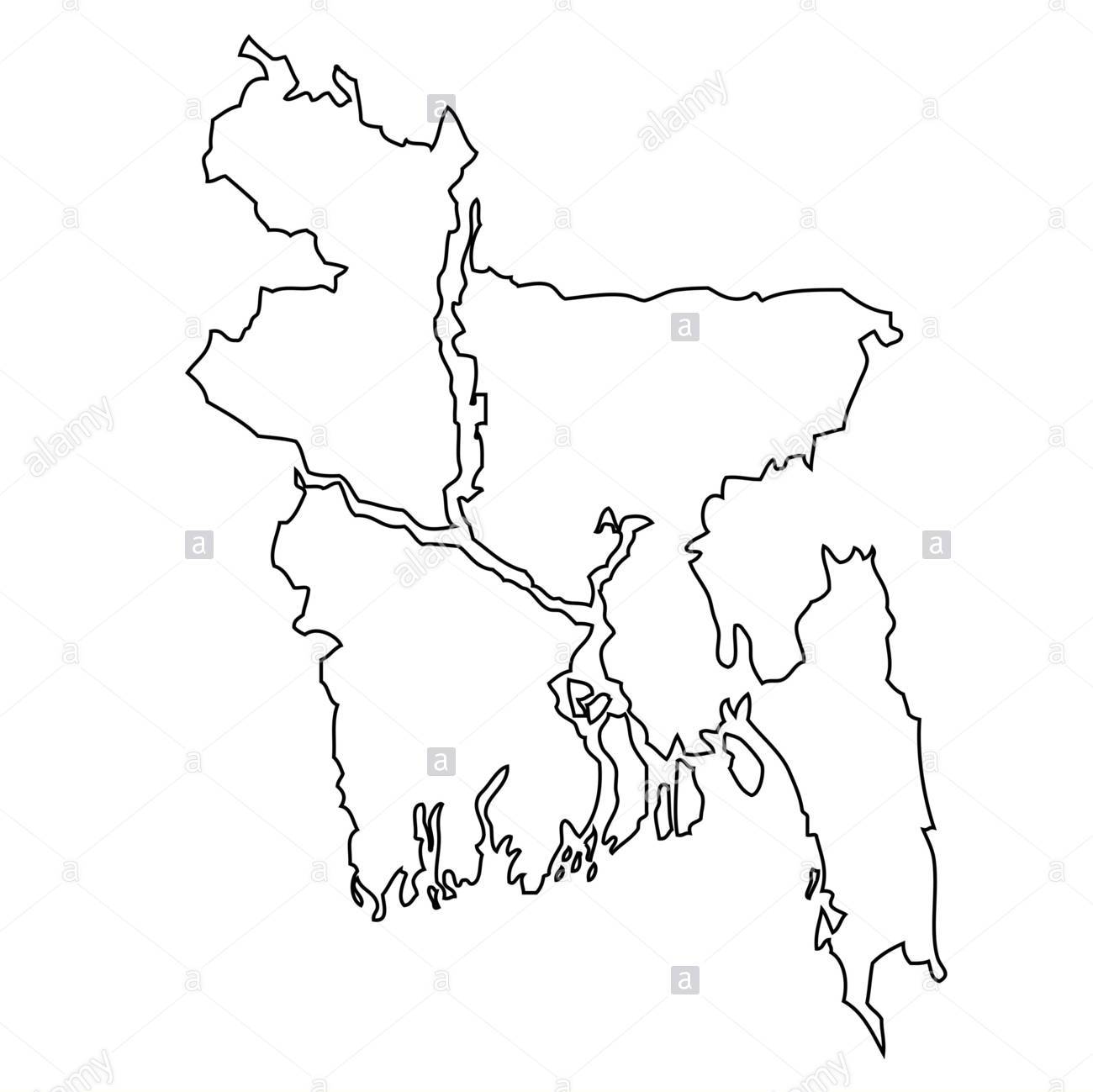 mybvgMÄ wm‡g›U wkí
RqcyinvU wm‡g›U wkí
‡gNbv NvU wm‡g›U wkí
`vD`Kvw›` wm‡g›U wkí
PÆMÖvg wm‡g›U wkí
gsjv wm‡g›U wkí
evsjv‡`‡ki wm‡g›U KviLvbvi K‡qKwU cÖwZwPÎ
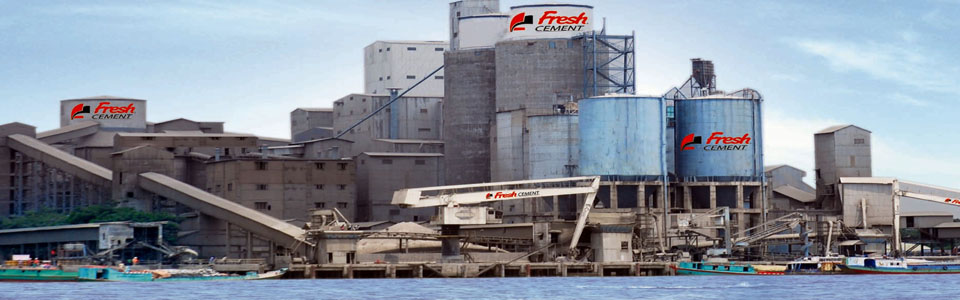 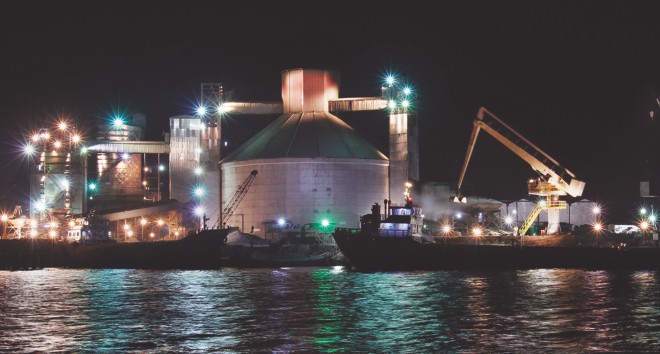 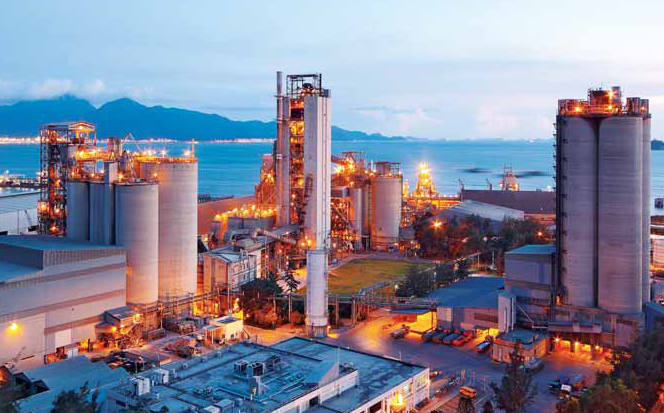 wb‡Pi k~b¨¯’vb¸‡jv c~iY Kivi †Póv Kwi
‰Zwi †cvkvK
1| ......................... evsjv‡`‡ki cÖ_g mvi KviLvbv|
2| †Kiæ GÛ †Kvs wPwb KjwU evsjv‡`‡ki ................
    †Rjvq Aew¯’Z|
3| ...................... wkí M‡o DVvi wcQ‡b KuvPvgvj wn‡m‡e Pzbvcv_‡ii cÖ‡qvRb nq|
4| evsjv‡`‡ki 80 kZvs‡ki †ewk ˆe‡`wkK gy`ªv ..................... LvZ †_‡K Av‡m|
5| we‡k¦i me‡P‡q eo RvnvR fv½v wkí ................. G Aew¯’Z|
PÆMÖvg
PzqvWv½v
‡dÂzMÄ
wm‡g›U
mevB‡K mv‡_ _vKvi Rb¨ ab¨ev`